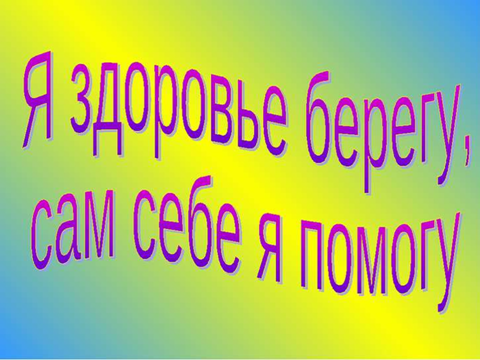 Подготовила воспитатель: Шулепова Людмила Николаевна
МАУДО Детский сад № 7 Тюменская область, г.Ялуторовск
Новый день начинайте с улыбкии утренней гимнастики
Соблюдайте режим дня и требуйте этого от своих детей.
Помните: лучше умная книга, чем бесценный просмотр телевизора.
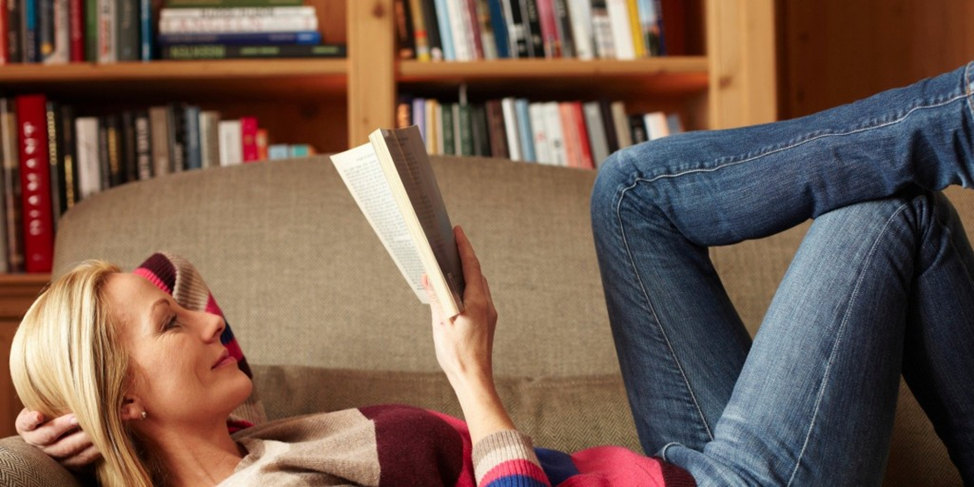 Любите своего ребенка - он ваш. Уважайте членов своей семьи, они - ваши попутчики.
Положительное отношение к себе – основа психологического выживания.
не бывает Плохих детей , бывают плохие поступки
Лучший вид отдыха – прогулка с семьей на свежем воздухе.